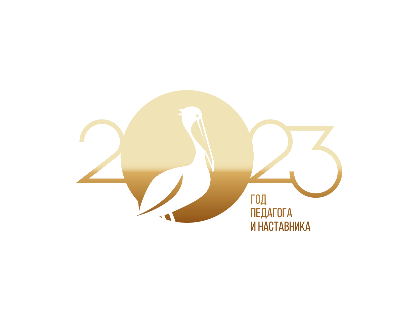 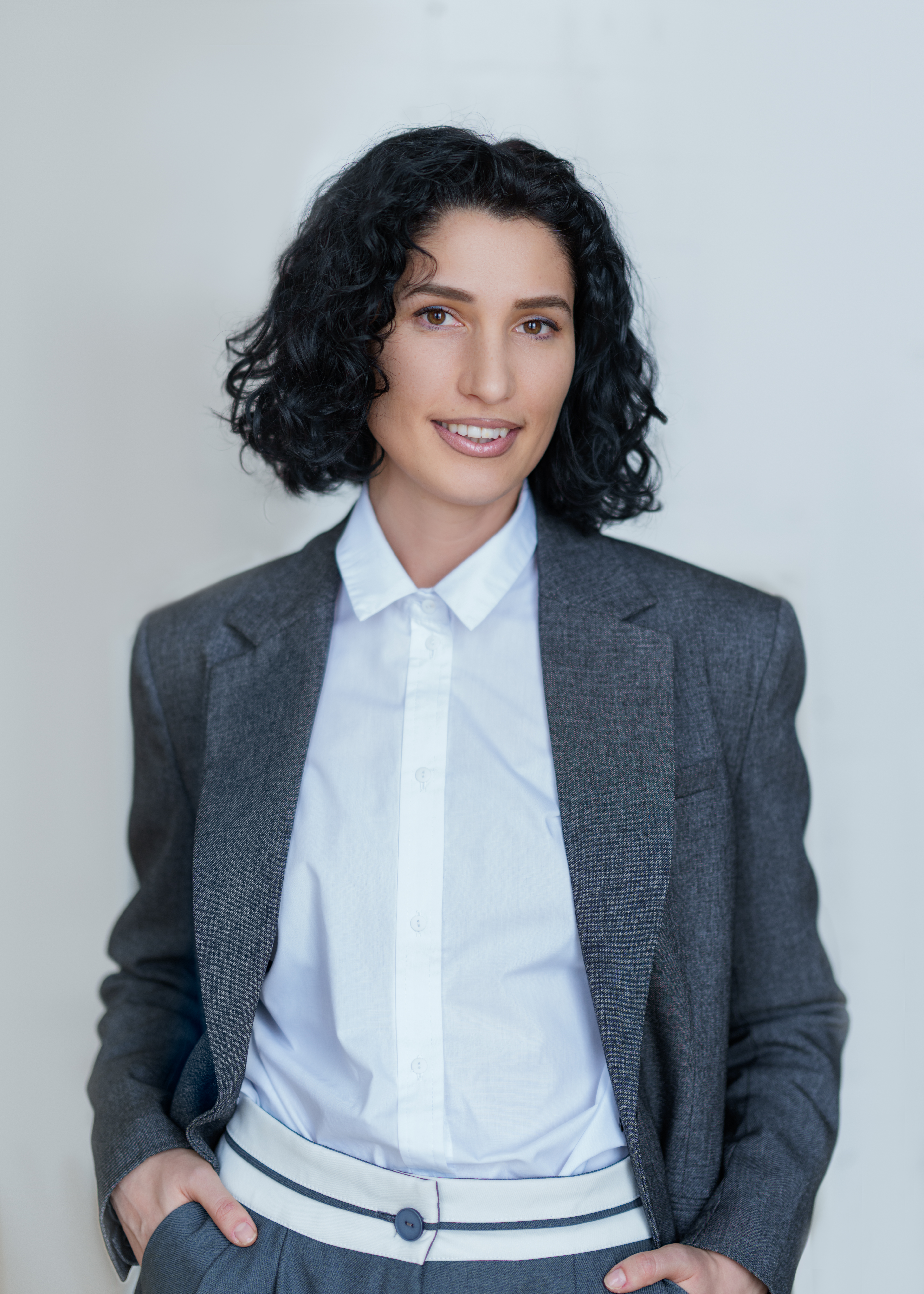 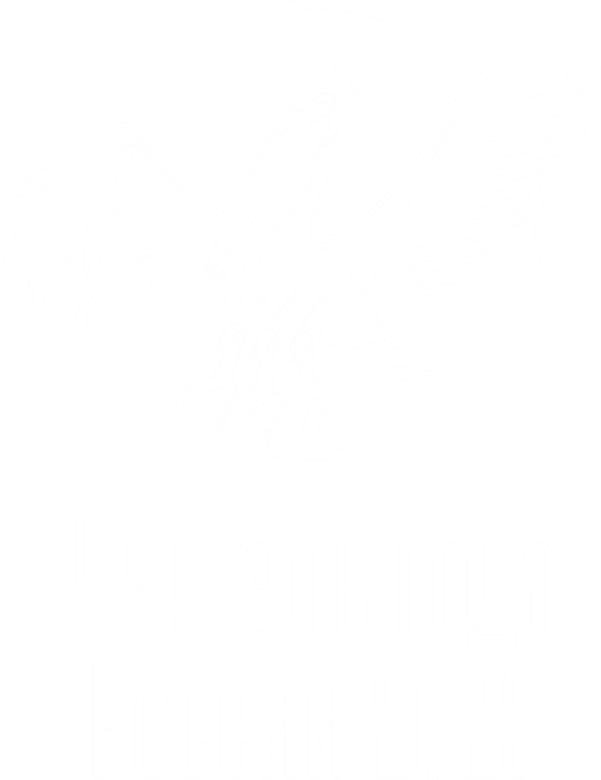 КОНКУРСЫ ПЕДАГОГИЧЕСКОГО МАСТЕРСТВА КАК ИНСТРУМЕНТ ПРОФЕССИНАЛЬНОГО РОСТА ПЕДАГОГА
Мальцева Алина Дмитриевна

Победитель муниципального этапа конкурса Учитель года 2023 г. Новосибирска
Победитель регионального этапа конкурса Учитель года 2023 НСО
Финалист конкурса Учитель Года России 2023
Чего потребует конкурс от участника?
Конструктивного внутреннего настроя;
Мобилизации всех внутренних ресурсов как профессиональных, так и личностных;
Возможного пересмотра имеющихся убеждений в профессии;
Восприимчивости и умения слушать;
Умения просить помощи и оказывать ее;

Осознания своей миссии в профессии: «Что я хочу своим выступлением рассказать о себе профессиональному сообществу?»
Конструктивный настрой — это позитивное и рациональное отношение к ситуациям, которые возникают в нашей жизни. Вместо того, чтобы впадать в отчаяние, злость или страх, мы учимся искать способы решения проблем и развития себя. Конструктивный настрой помогает нам справляться с ситуациями, не теряя внутренней силы и мотивации.
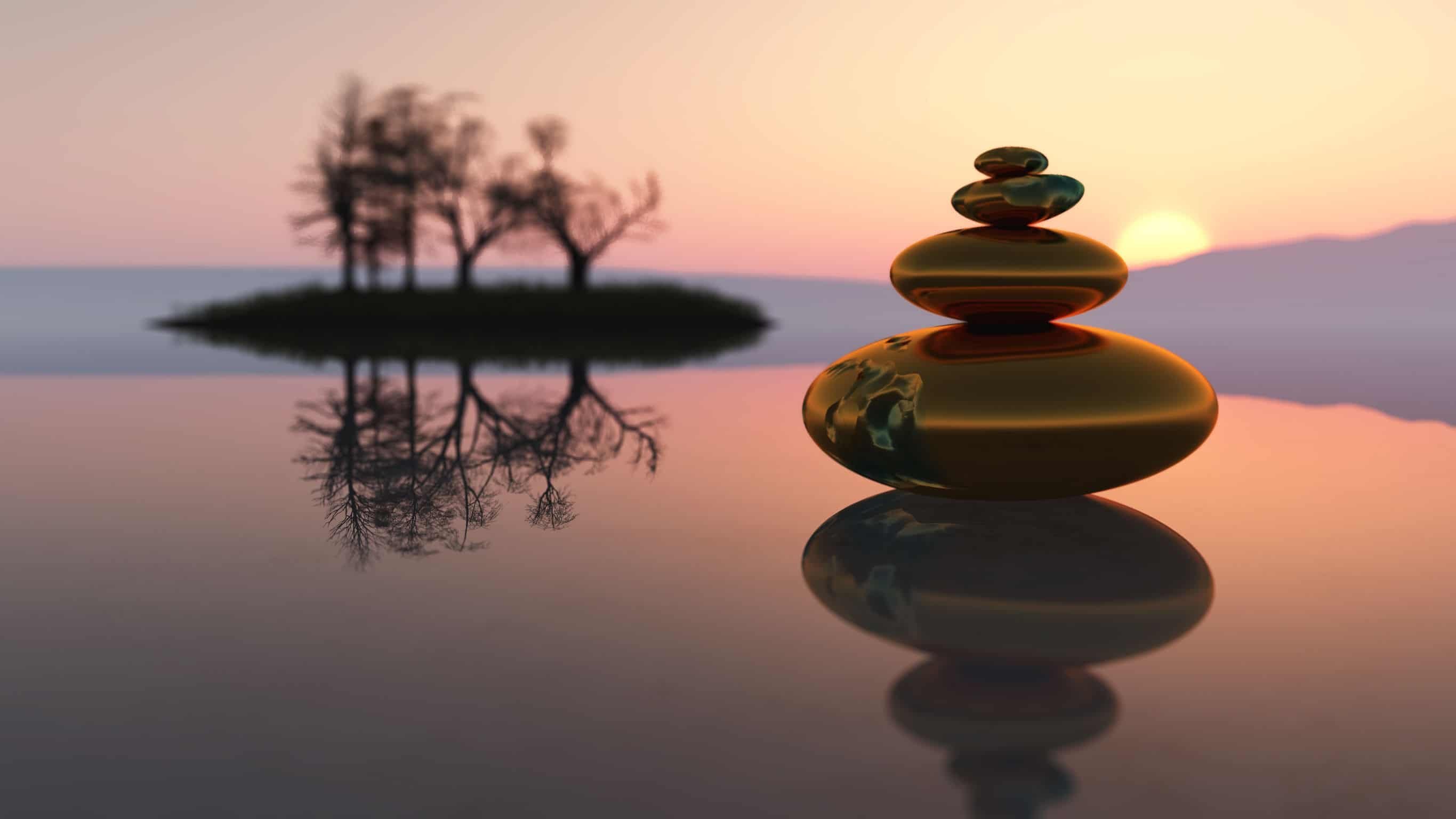 ПРИНЦИП ДЗЕН: ЕСЛИ ПРОБЛЕМА ИМЕЕТ РЕШЕНИЕ – ТО ВОЛНОВАТЬСЯ НЕЗАЧЕМ, 
ЕСЛИ РЕШЕНИЯ НЕТ – ТО ВОЛНОВАТЬСЯ БЕССМЫСЛЕННО.
Мобилизация всех внутренних ресурсов как профессиональных, так и личностных
«Когда в неблагоприятных обстоятельствах будешь помнить о выгоде, а в благоприятных – об убытках, вот тогда сможешь предупредить всяческие беды и неудачи.»

«владеть ситуацией – значит уметь использовать любые сложившиеся обстоятельства себе на пользу»孙子兵法
«Искусство войны» Сунь Цзы (древнекитайский стратег и мыслитель)
Возможность пересмотра имеющихся убеждений в профессии
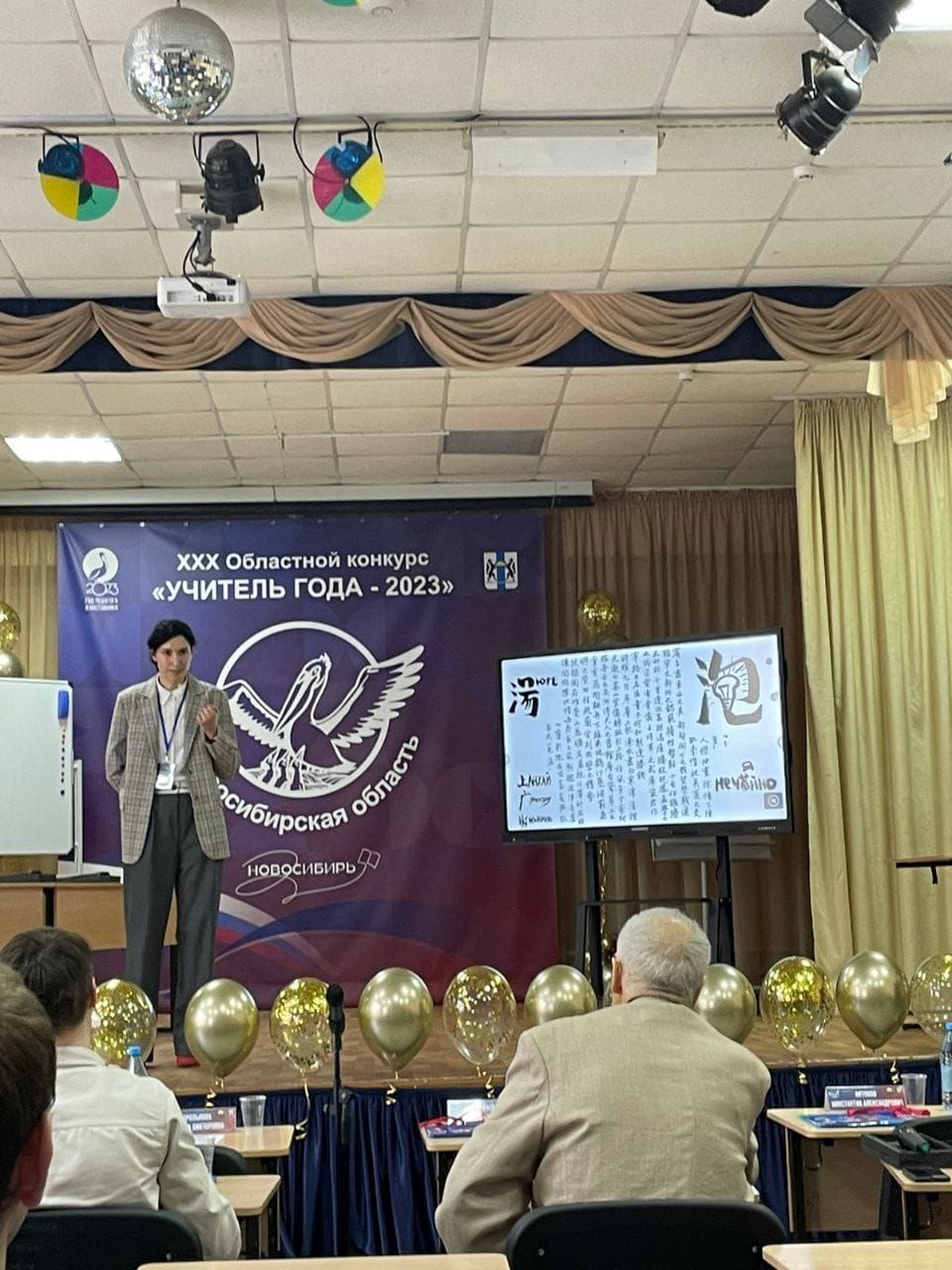 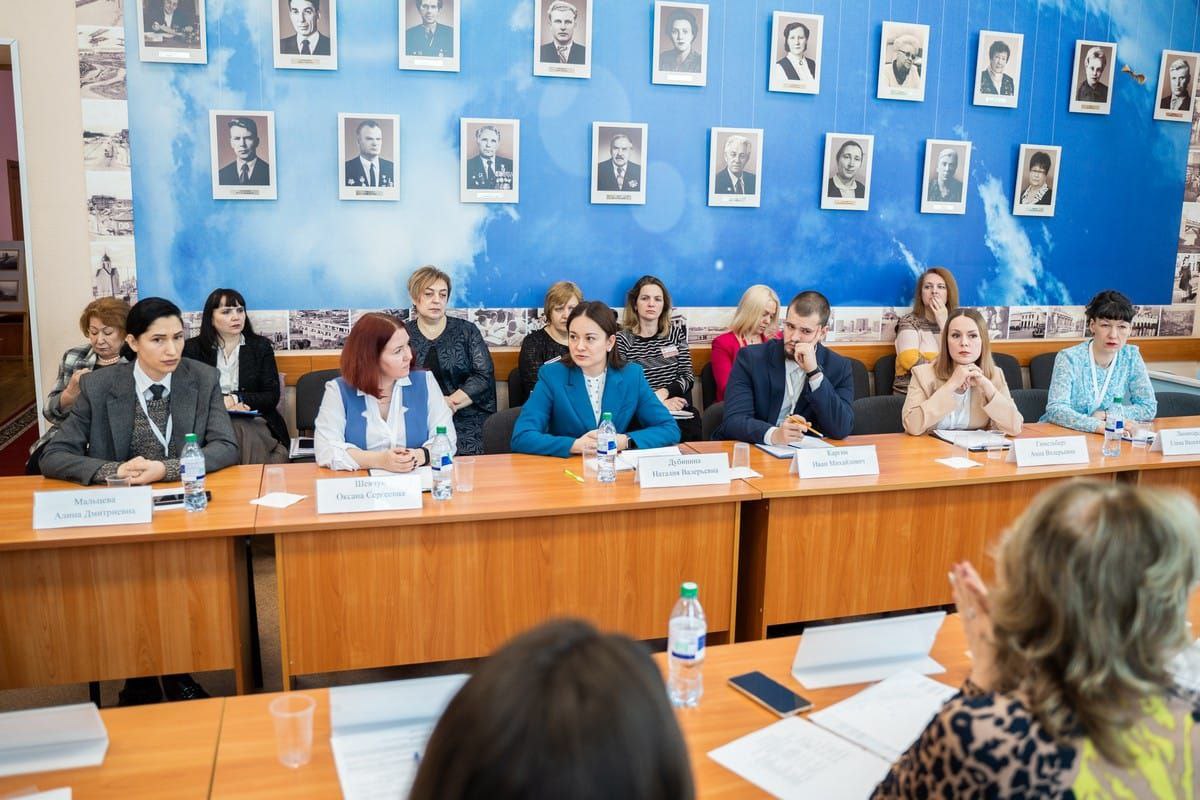 Возможность пересмотра имеющихся убеждений в профессии
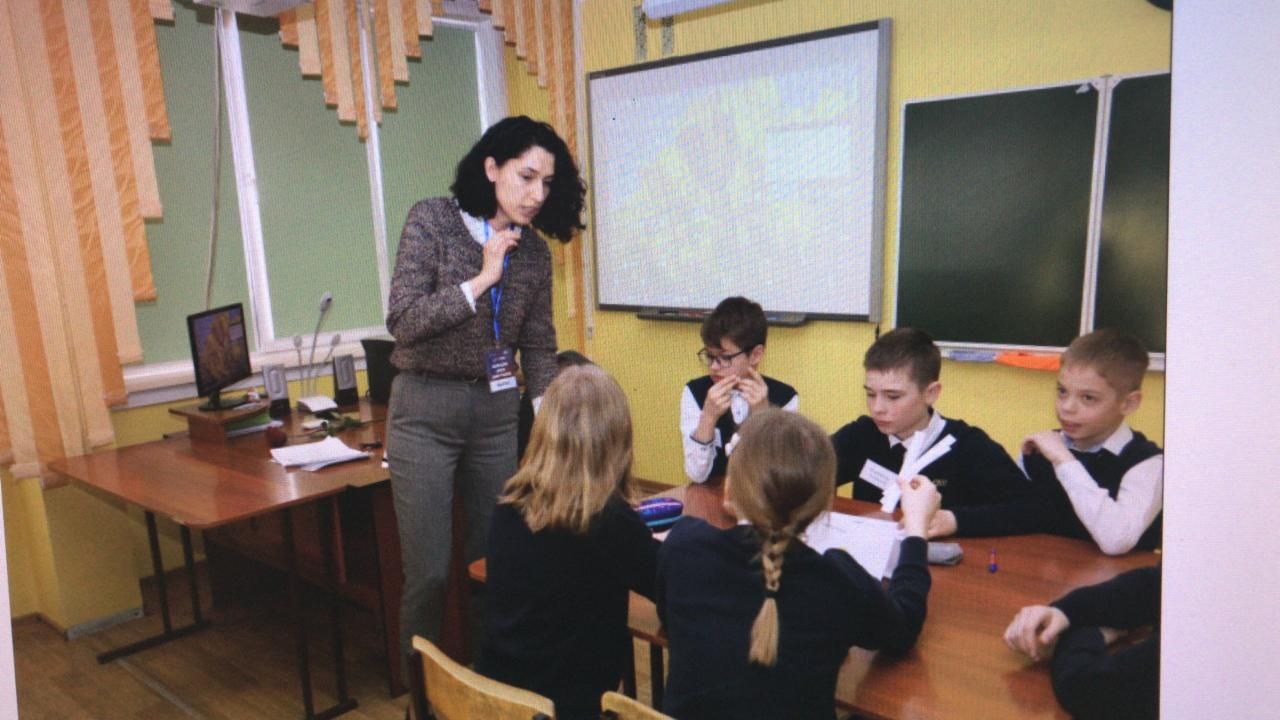 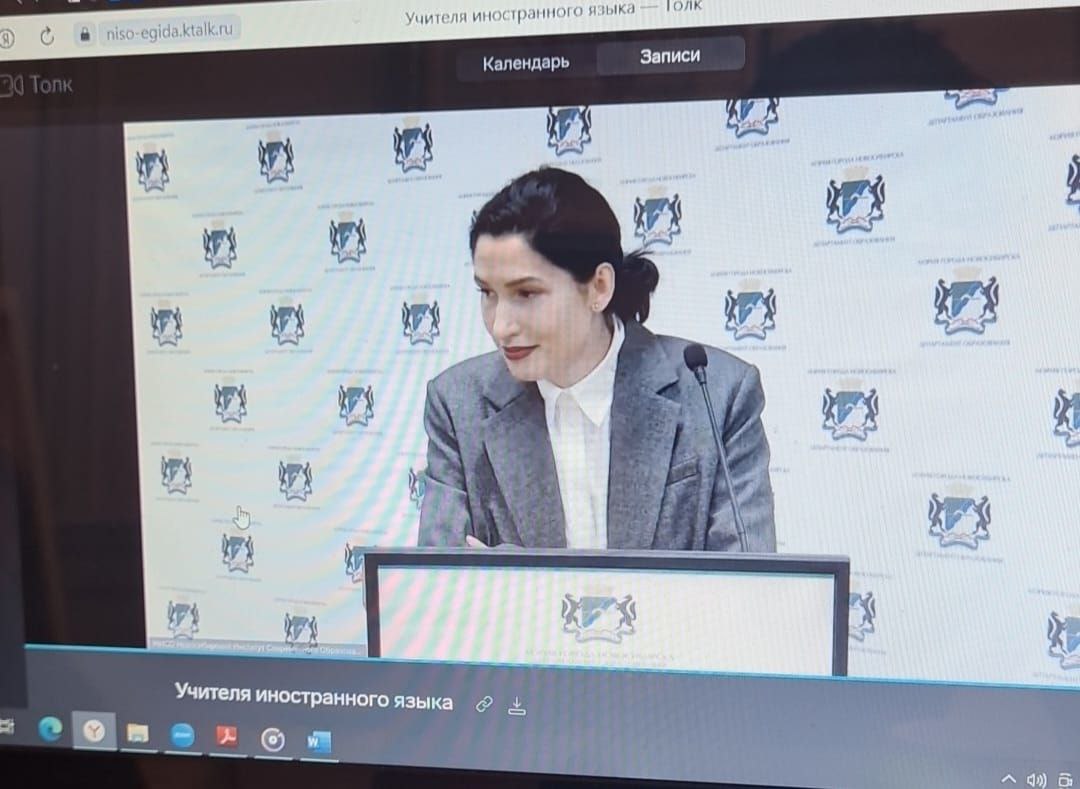 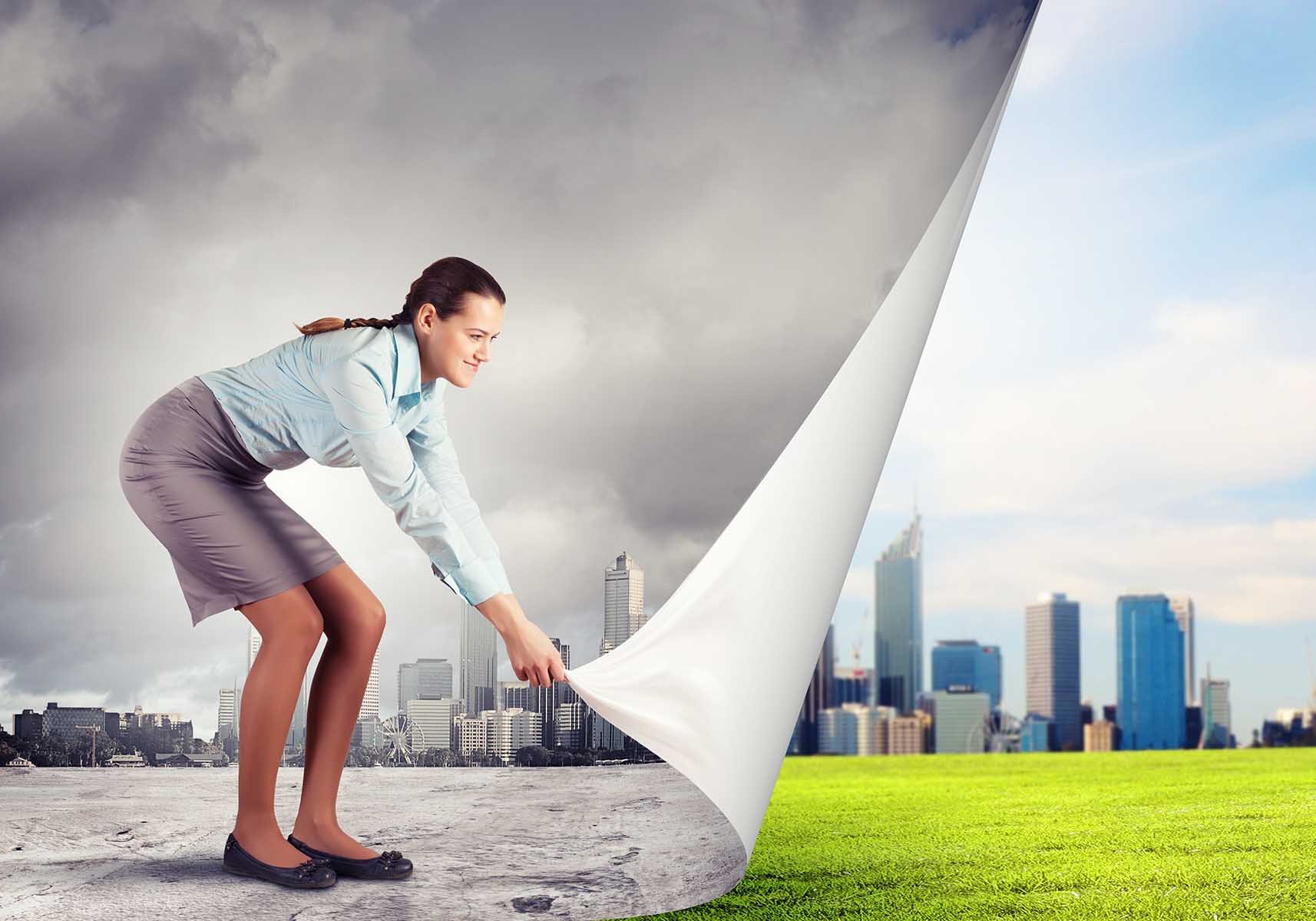 Тот, кто, обращаясь к старому, способен открывать новое, достоин быть учителем (Конфуций)
Восприимчивость и умение слушать
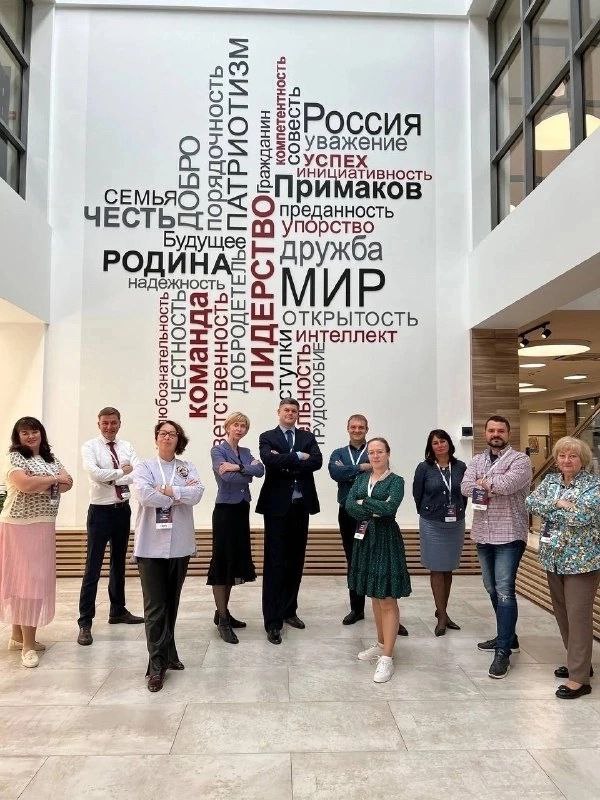 „Тот, кто правильно указывает на мои ошибки, — мой учитель; тот, кто правильно отмечает мои верные поступки, — мой друг; тот, кто мне льстит, — мой враг.“ Сунь Цзы
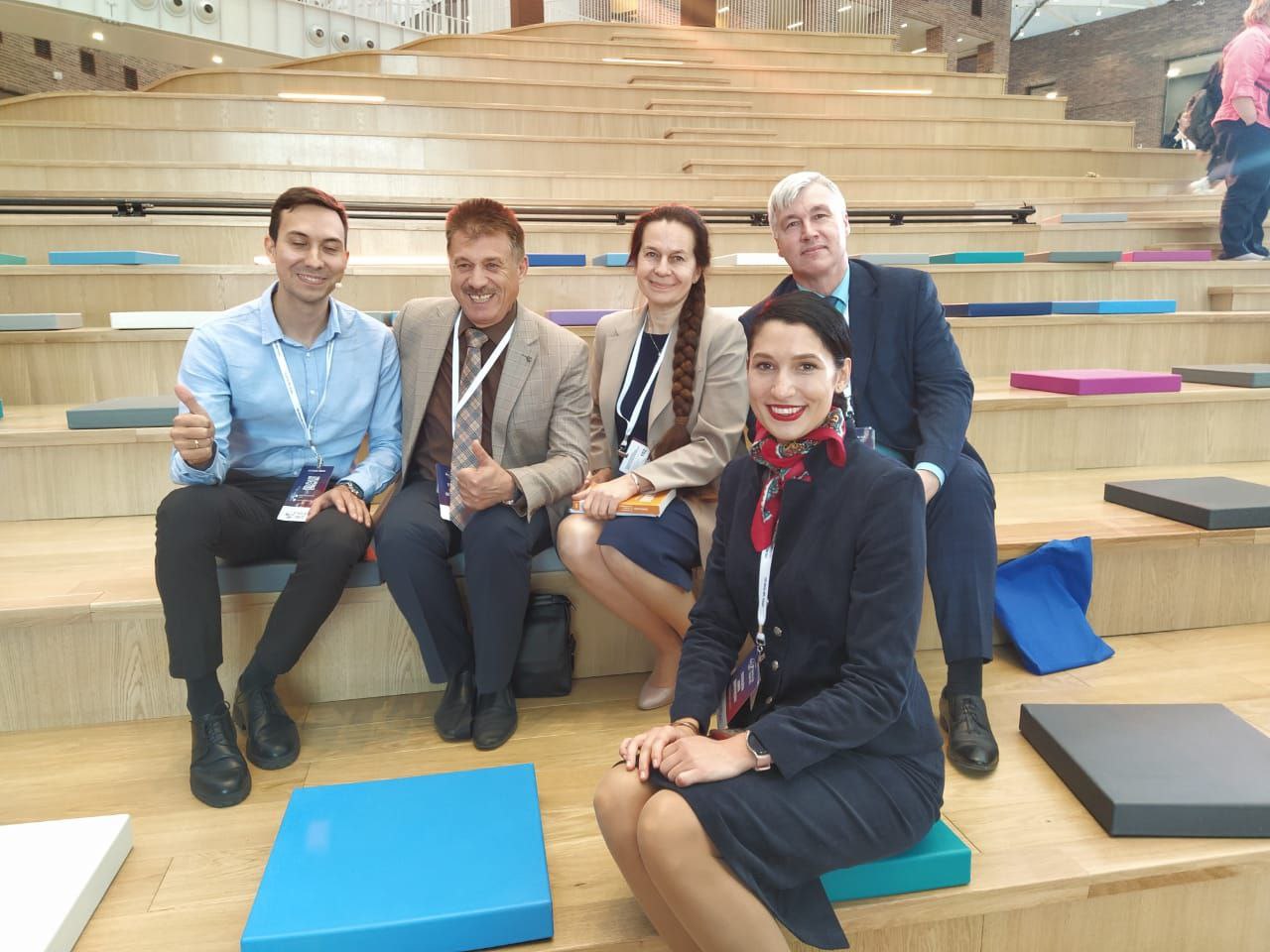 Умение просить помощи и оказывать ее
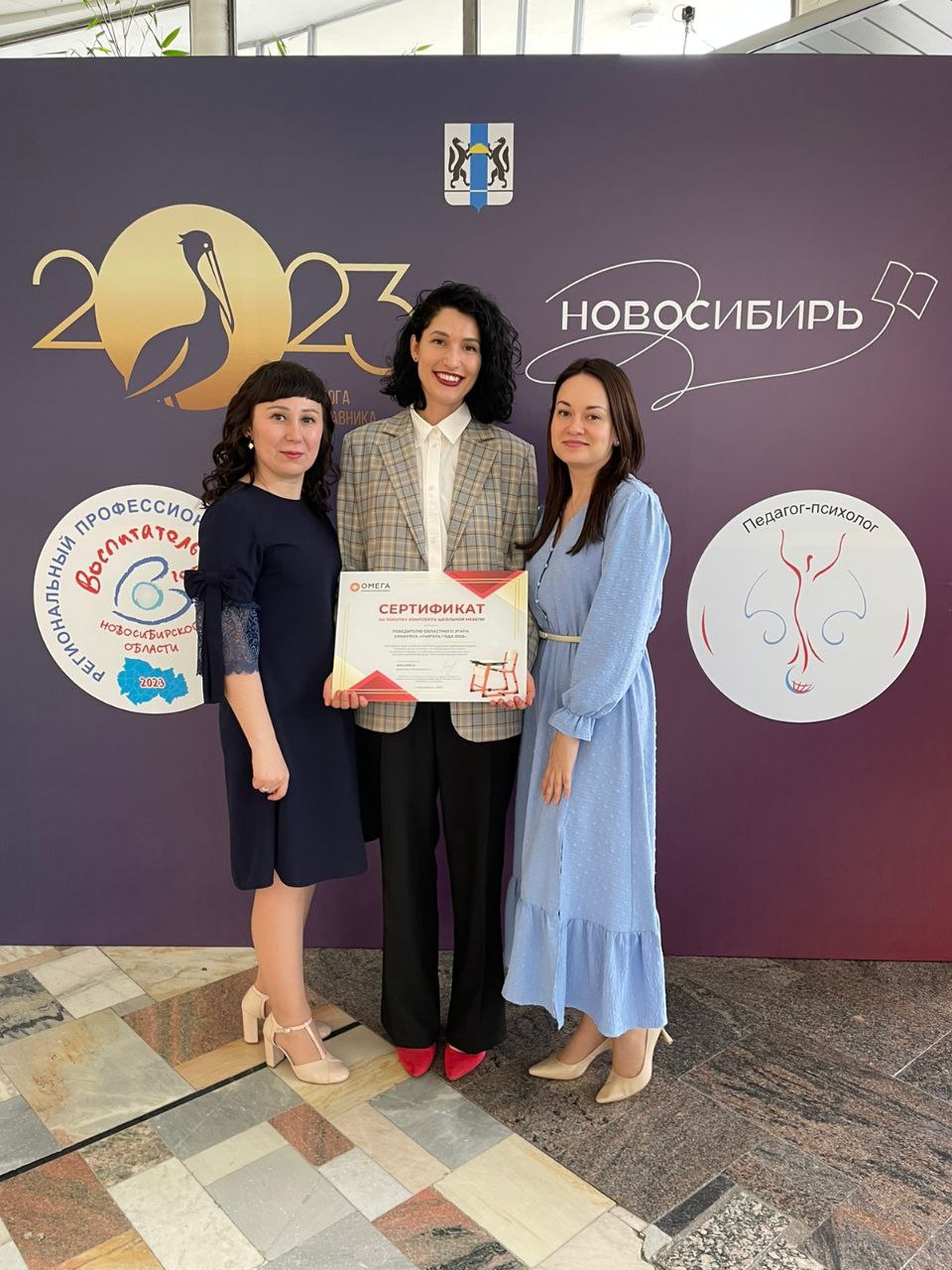 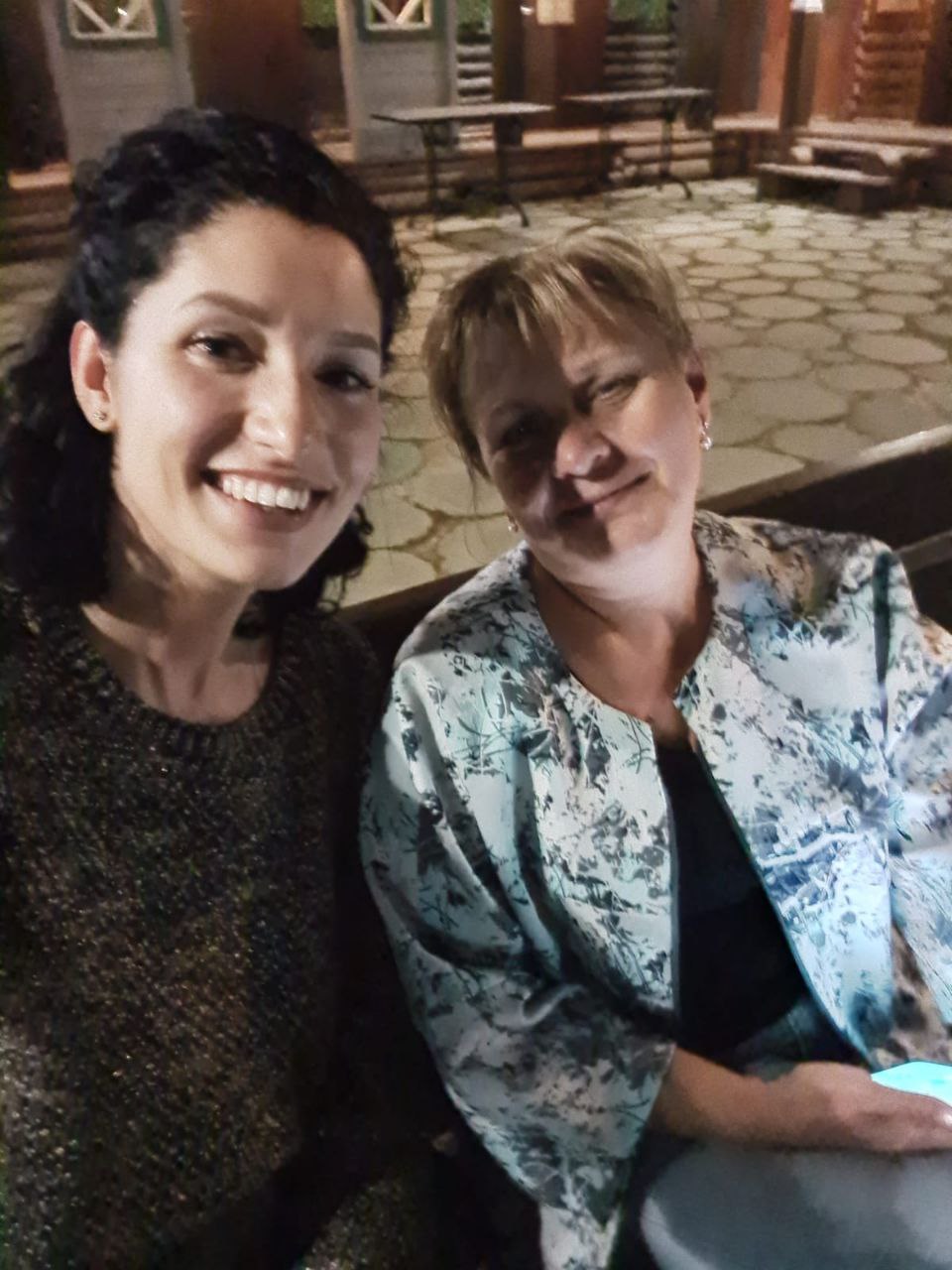 Чего даст конкурс участнику?
Глубокую трансформацию: как профессиональную, так и личностную;
Возможность горизонтального и вертикального профессионального роста;
Лучшую осведомленность и большую осознанность в области профессиональных интересов;
Незабываемые впечатления от пережитого уникального опыта;
ЛЮДЕЙ;

Осознания своей миссии в профессии: «Что я хочу своей дальнейшей деятельностью сказать о себе профессиональному сообществу?»
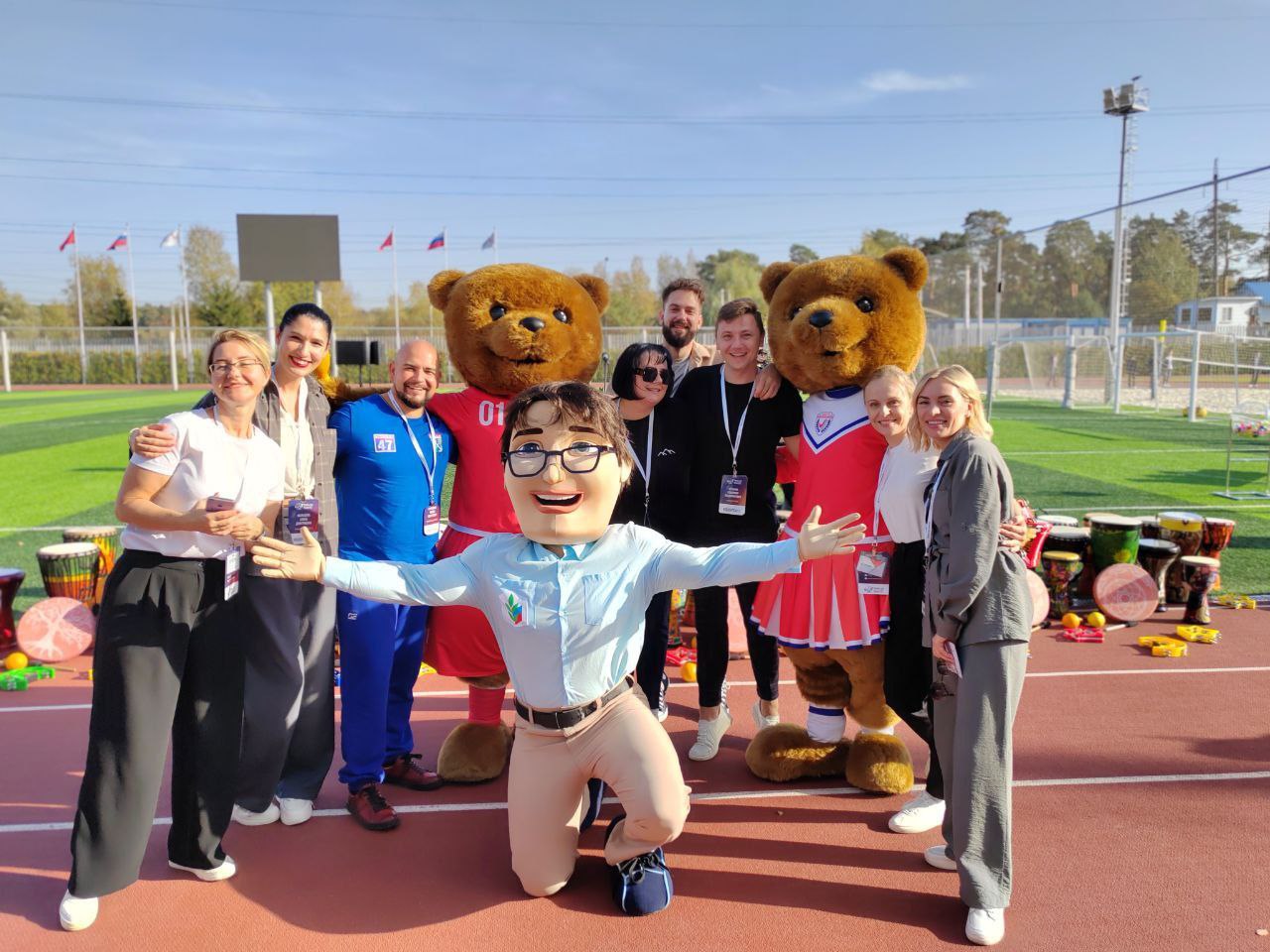 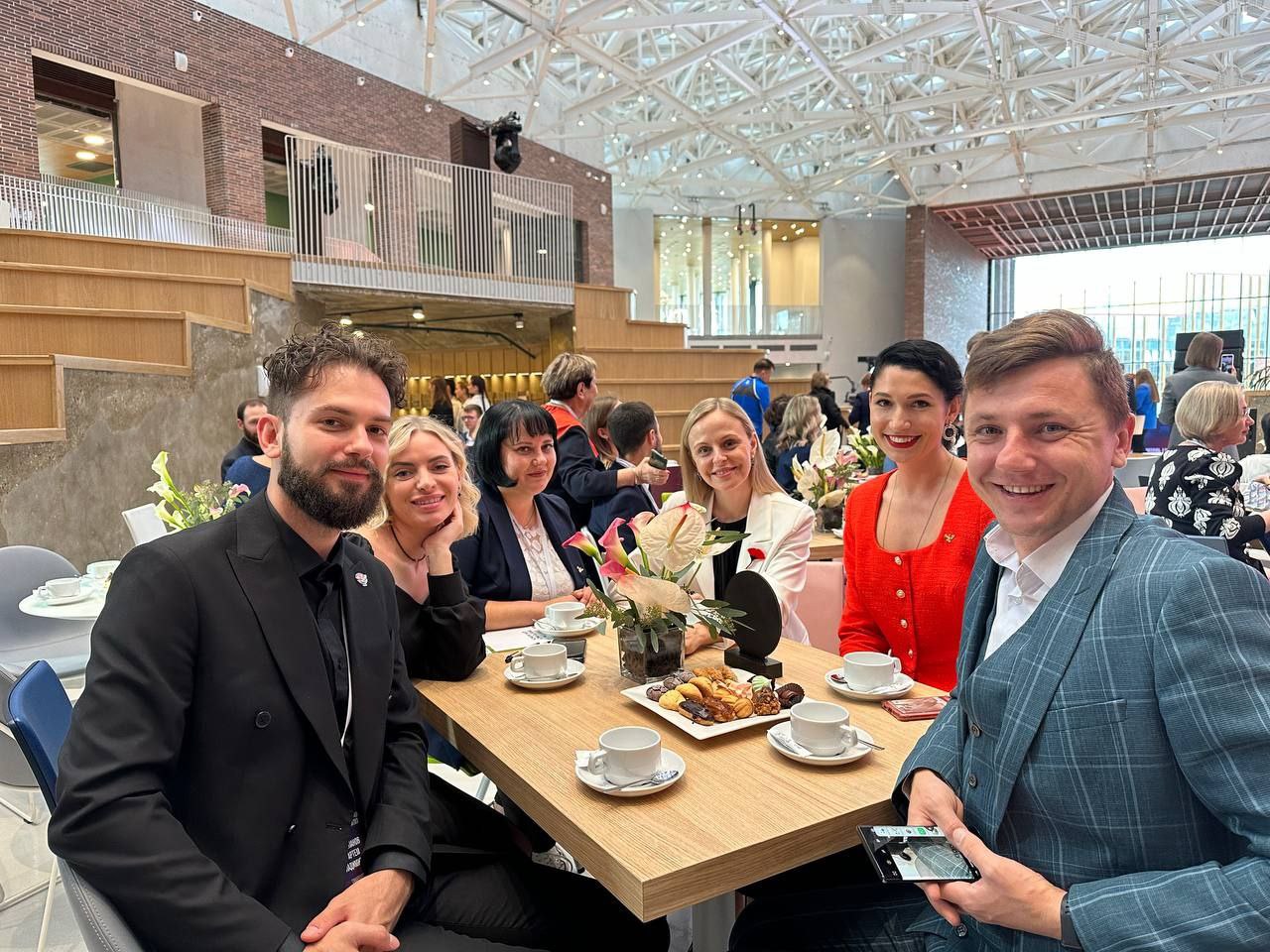 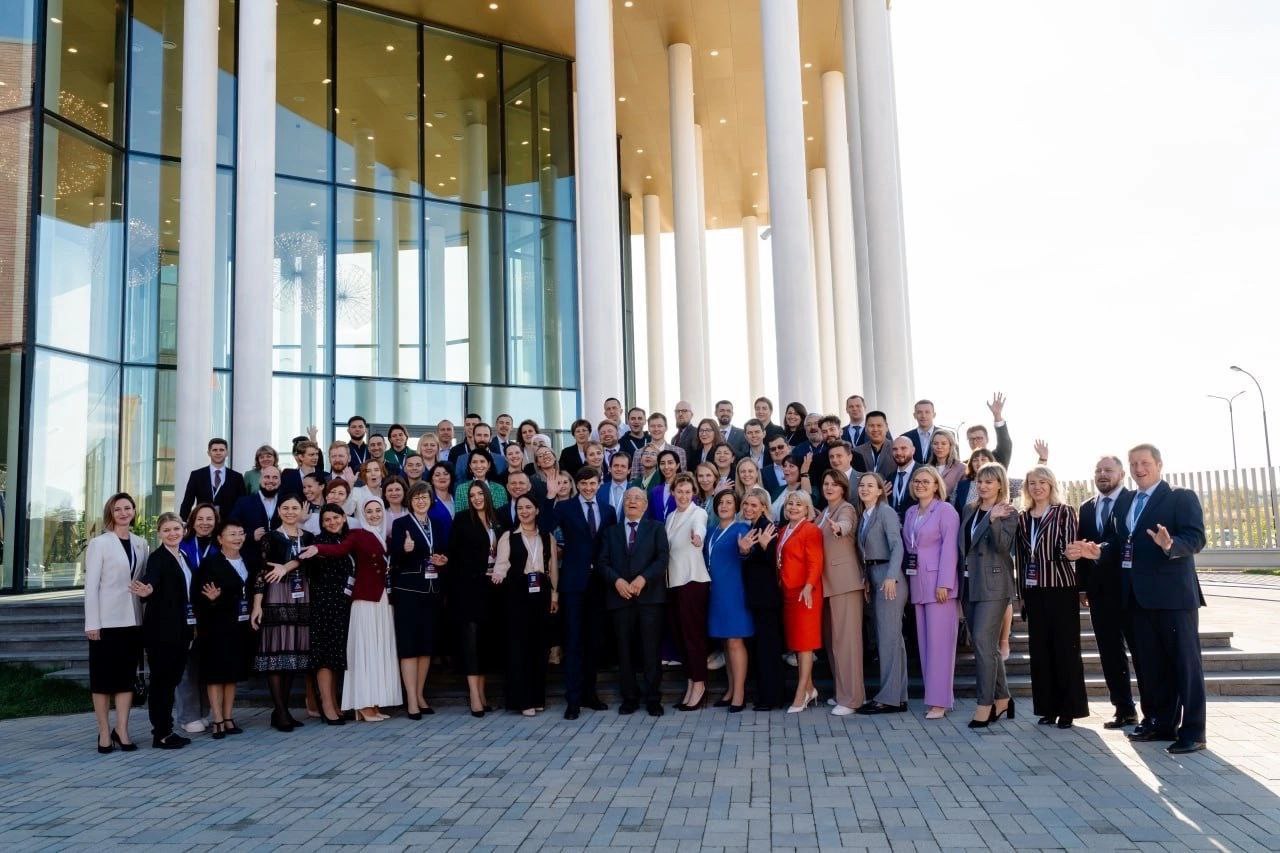 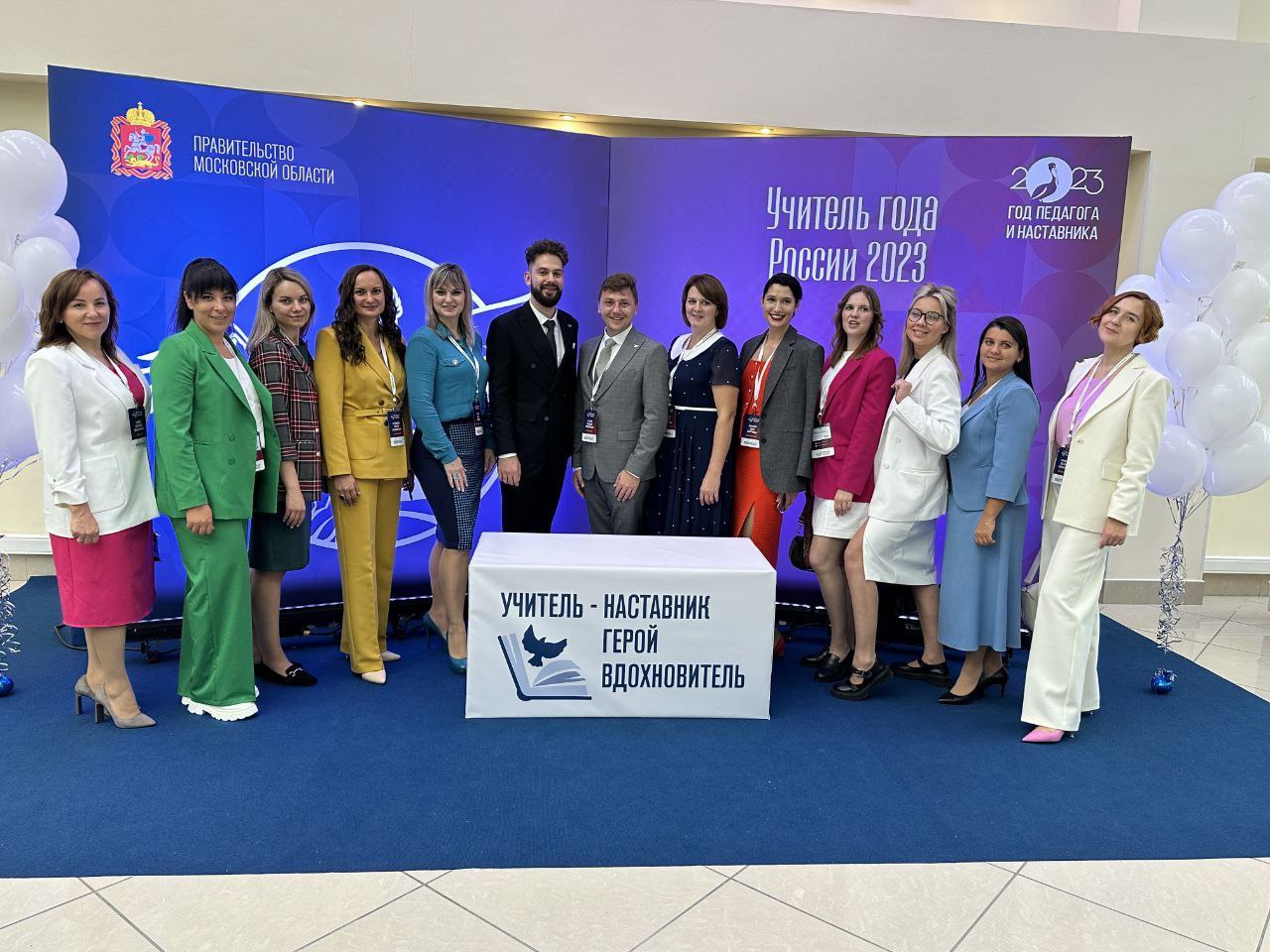 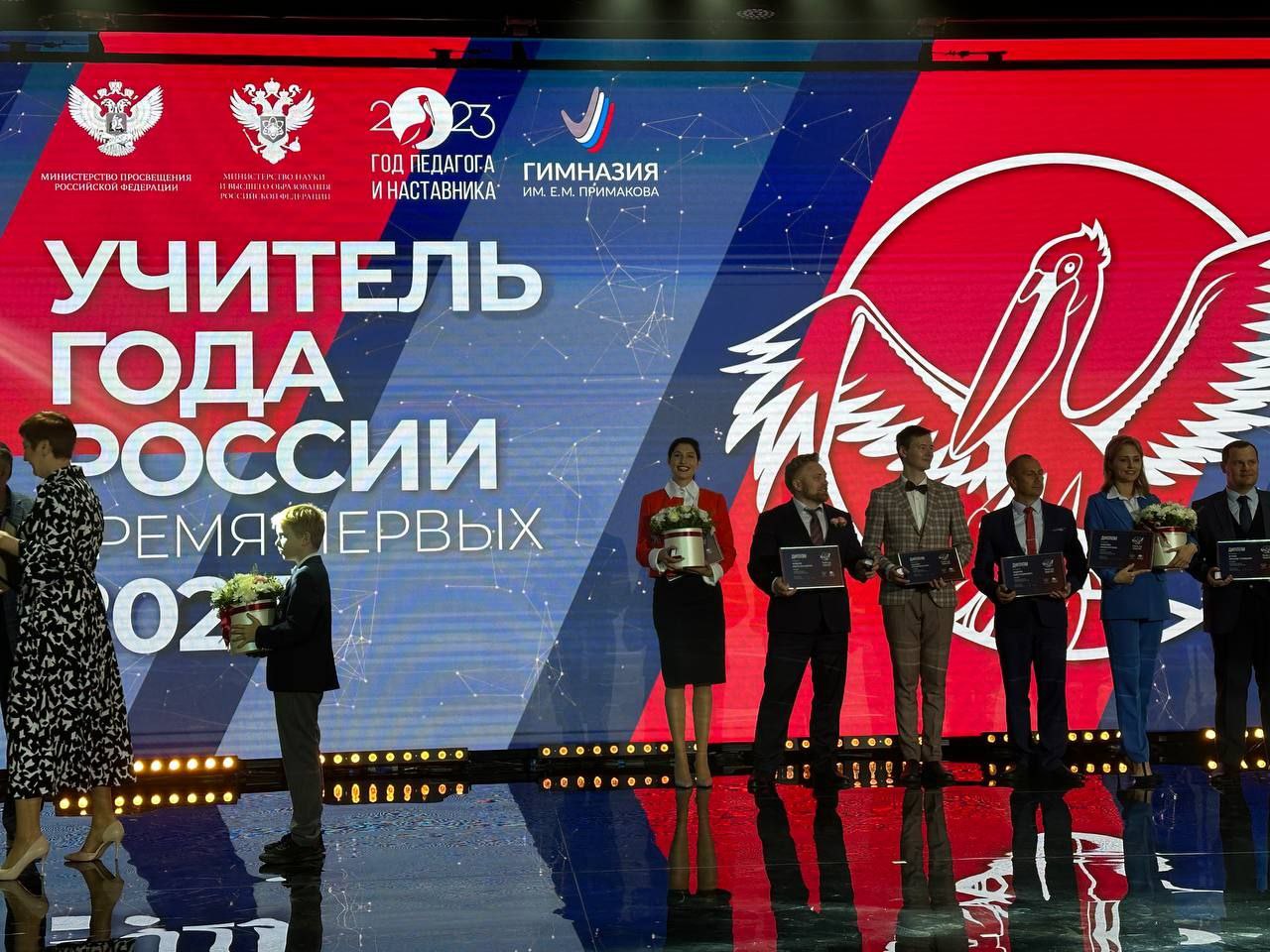 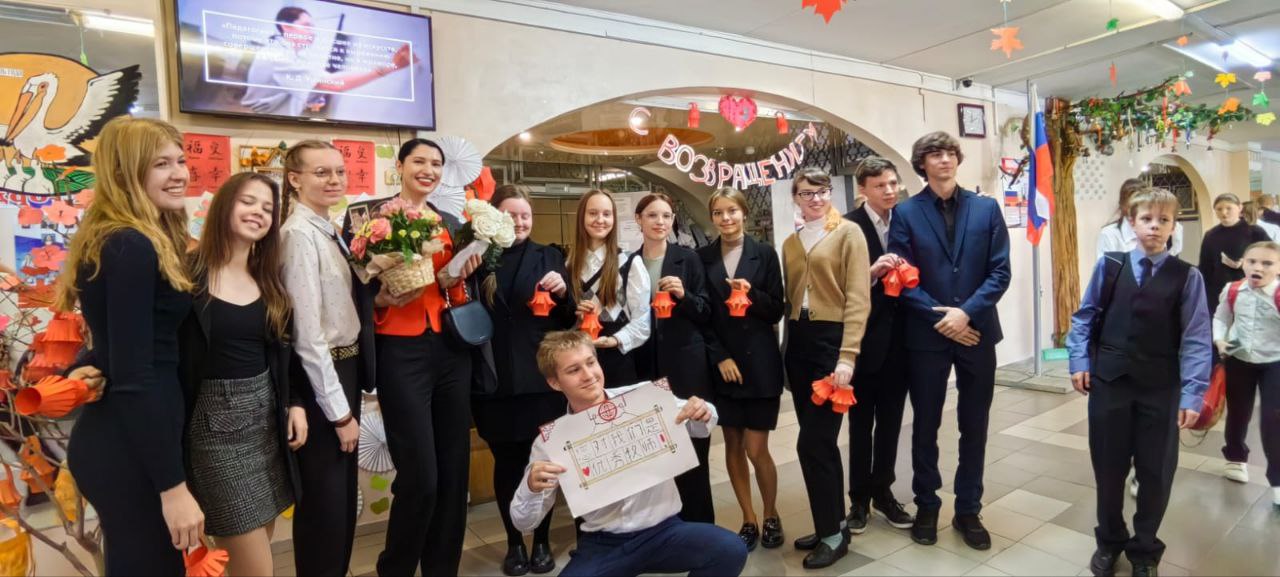 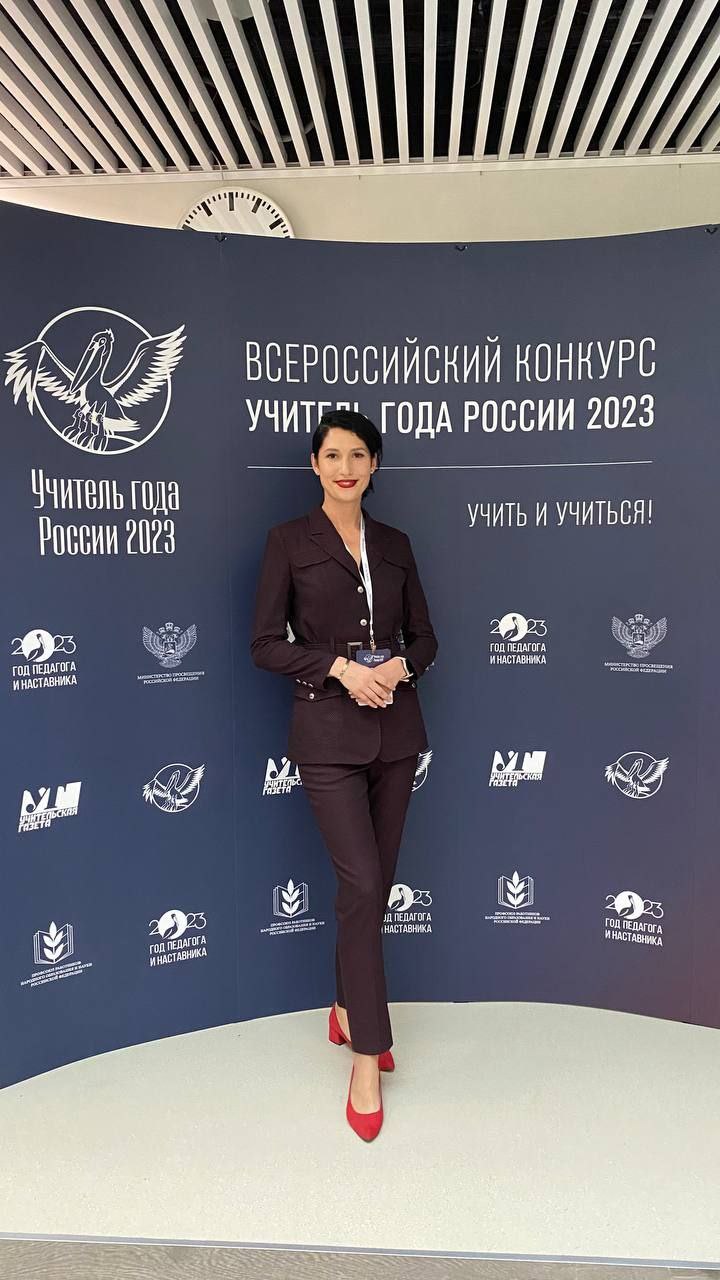 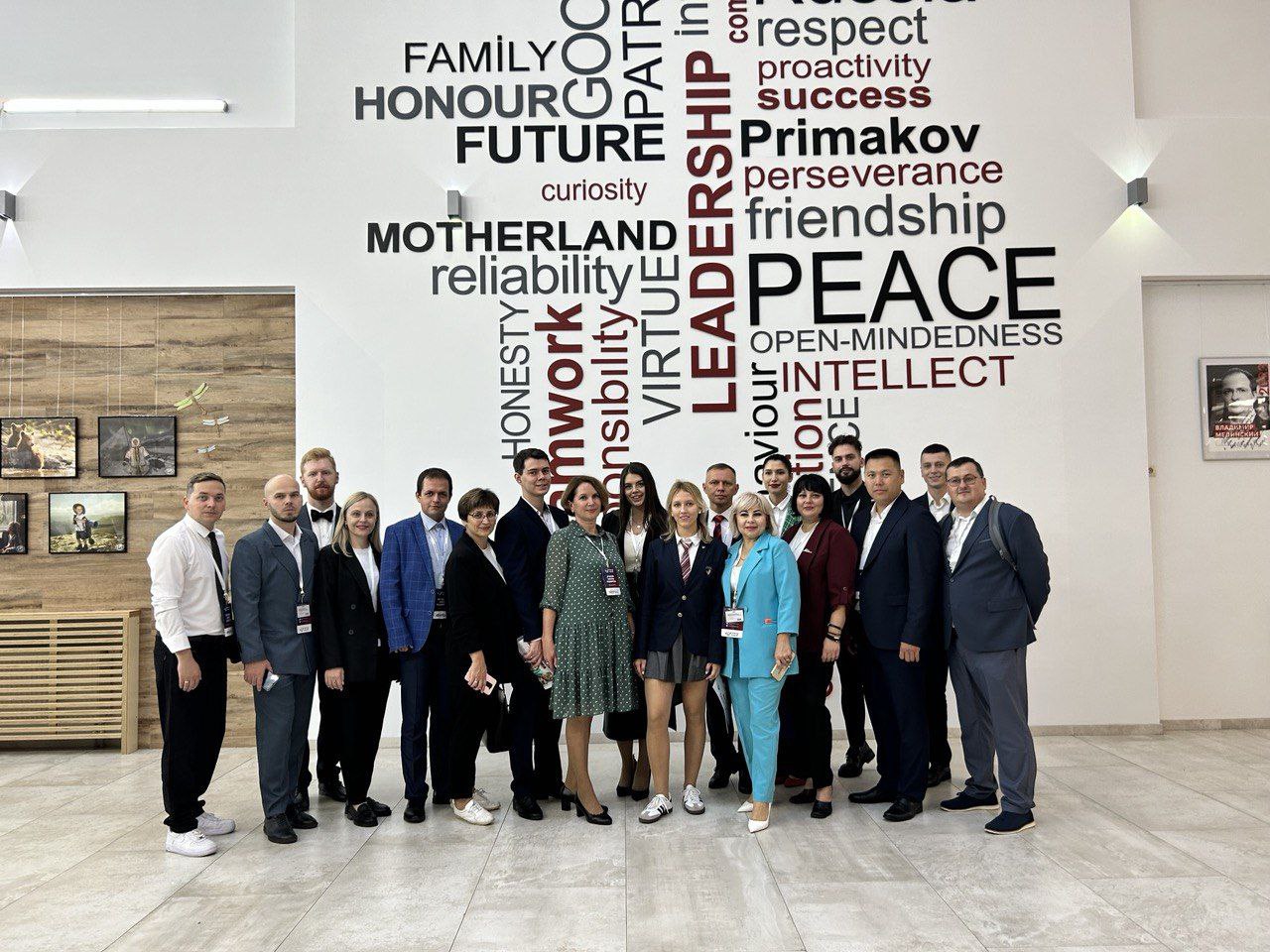 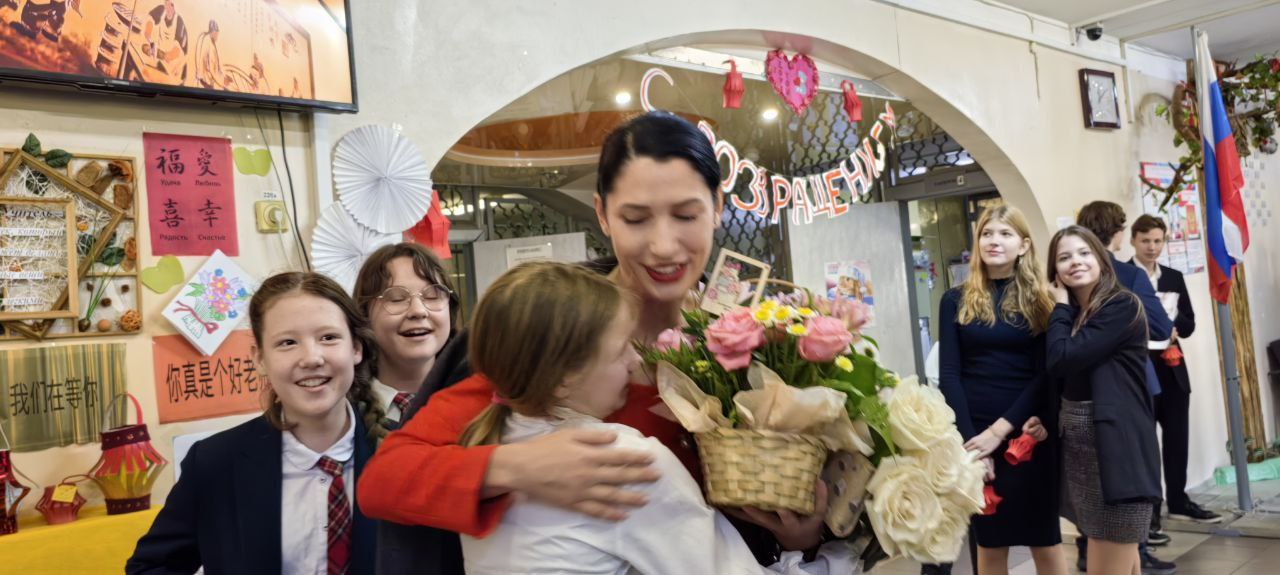 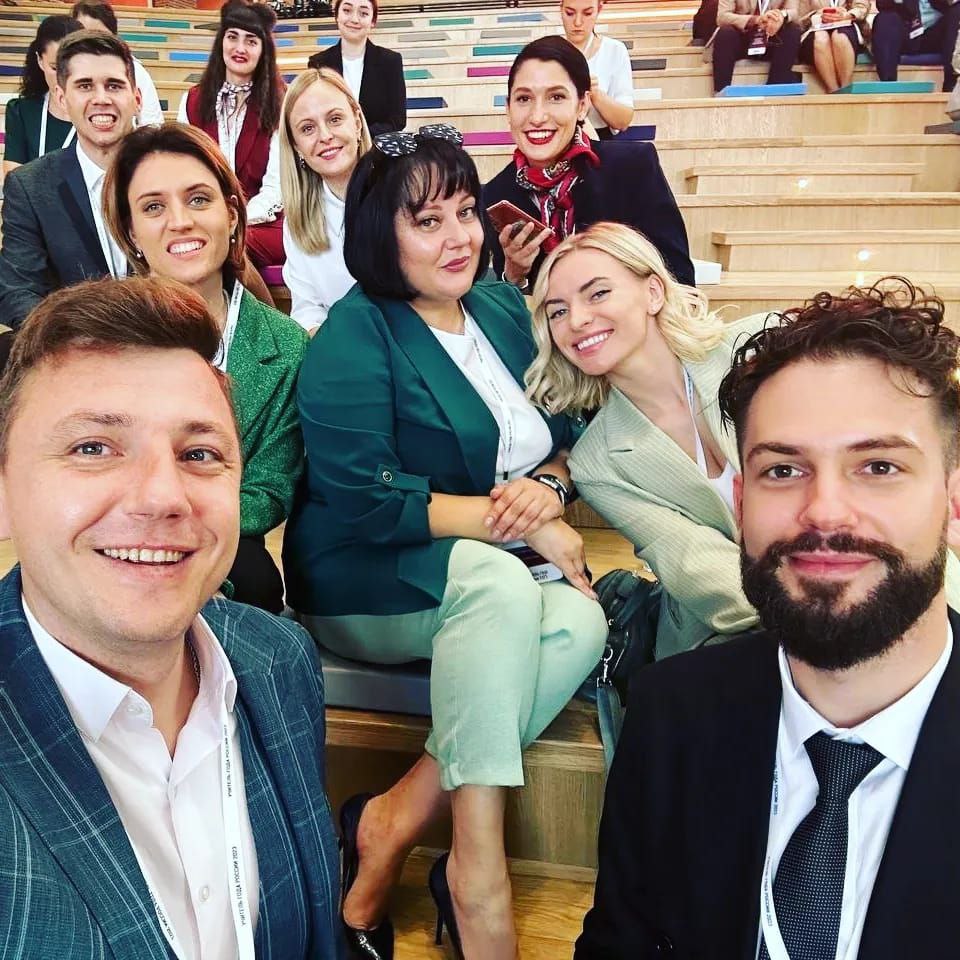